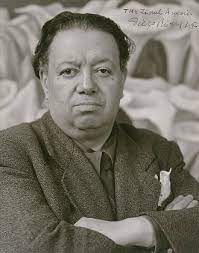 Diego Rivera
(1886-1957)
Artista
Muralista
Pintor
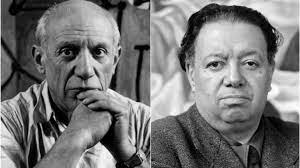 Nació en Guanajuato, México

Estudió en España desde 1907 hasta 1911.

Estudió en París desde 1911 hasta 1920.

Era amigo de Pablo Picasso y empezó a pintar en la forma del cubismo.

Regresó a México 1921 y inmediatamente recibió comisiones para sus murales.

A los principios de la década 1930, se convirtió en uno de los artistas más solicitados de país.

Él creó murales para la Feria Mundial de Chicago y Rockefeller Center.
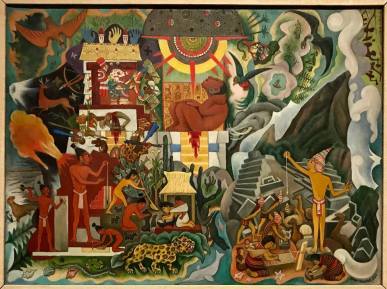 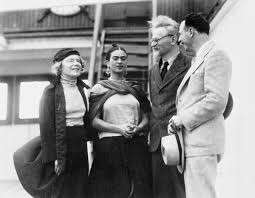 Diego and Frida with Leon and Natalia Trotsky
Man at the Crossroads
Rockefeller Center
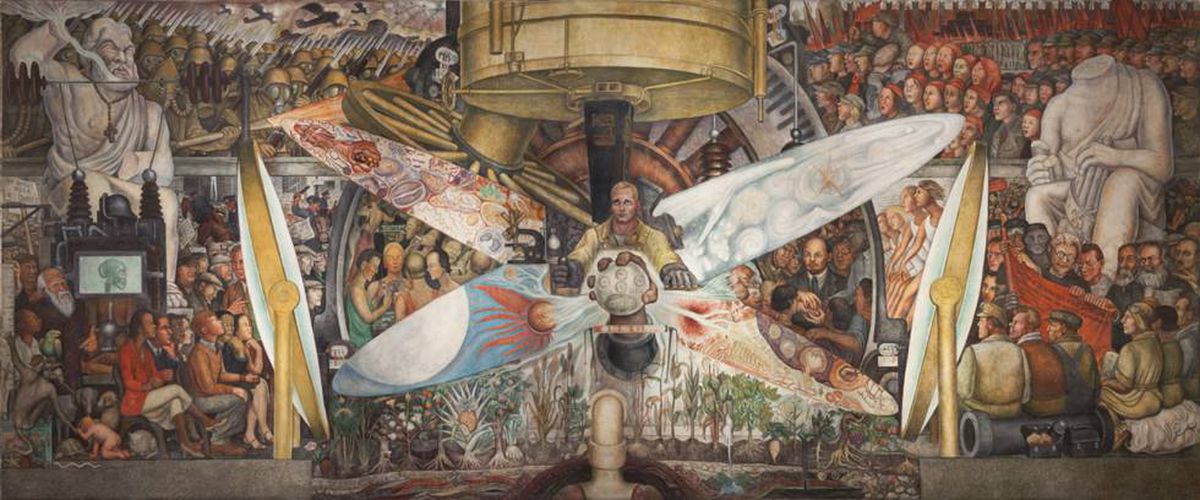 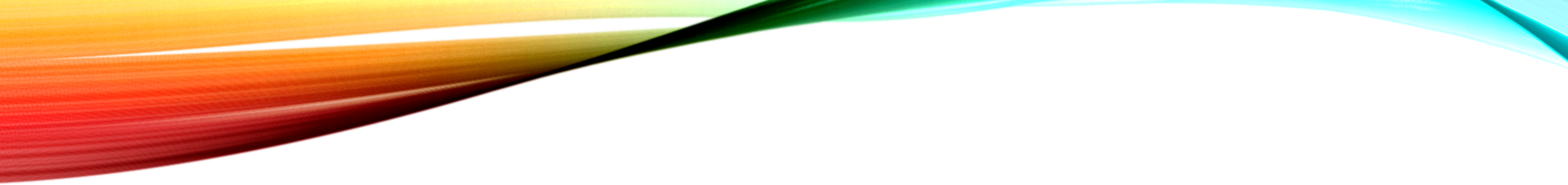 Su filiación política era de la izquierda. Él incluyó imágenes de Leon Trotsky y Vladimir Lenin en el mural Man at the Crossroads en Rockefeller Center.  Rivera se perdió la comisión y el mural fue destruido.
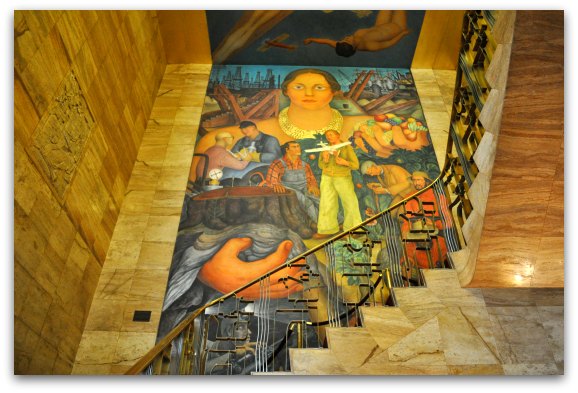 El mural Allegory of California fue cumplido en 1931 y está ubicado en el hueco de escalera en The City Club, San Francisco.
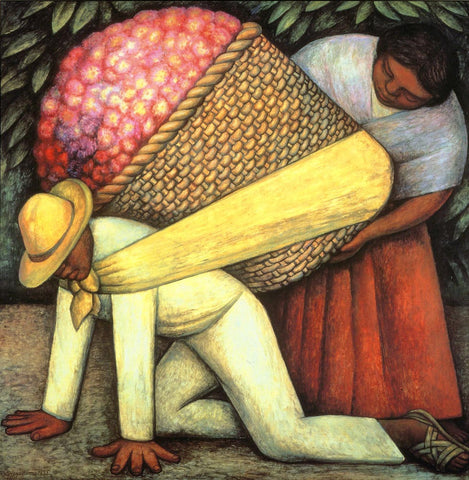 The Flower Carrier
1935

La lucha entre el empleado y el mundo de capitalismo
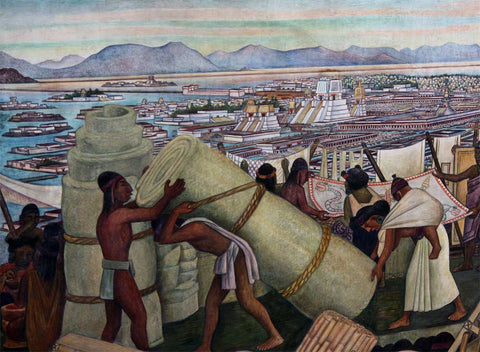 Tenochtitlan Marketplace
1945

Palacio Nacional
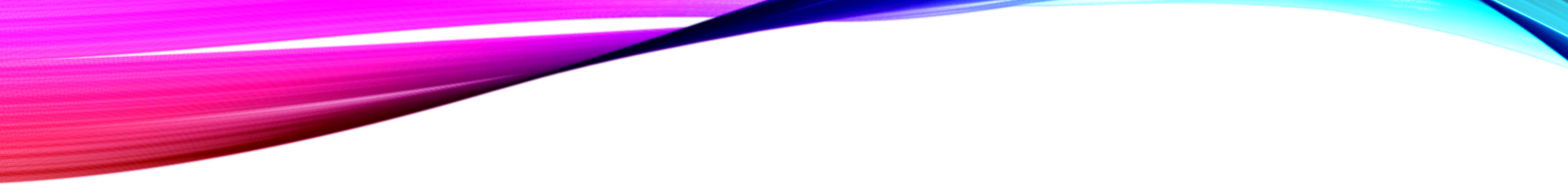 The History of México:  1929-1935 mural at Palacio Nacional
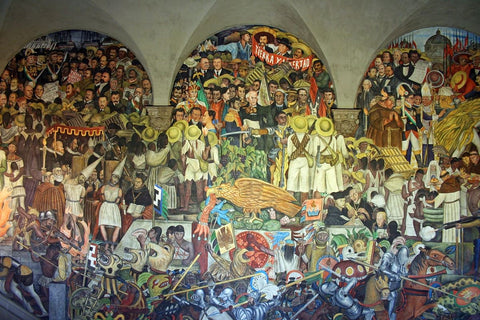 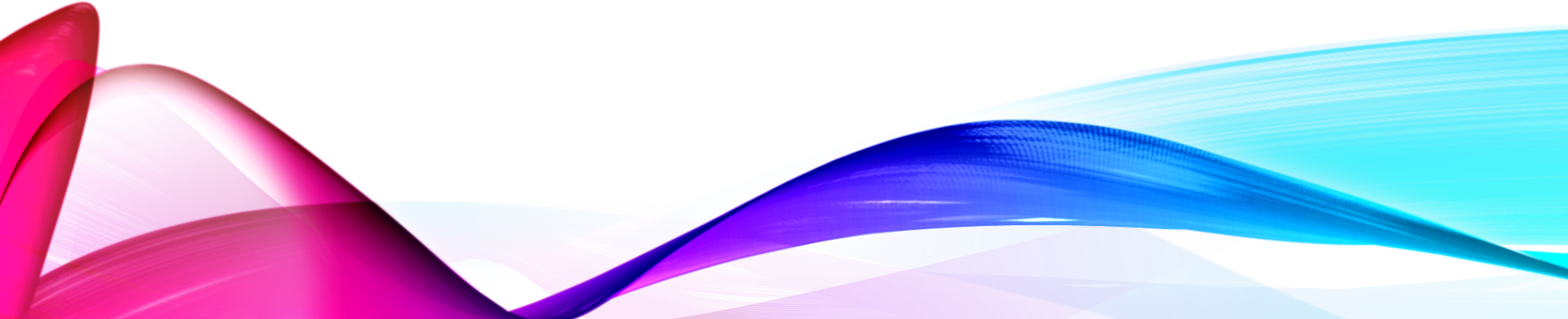 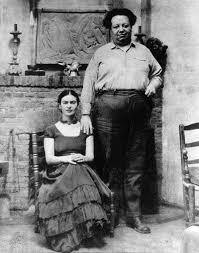 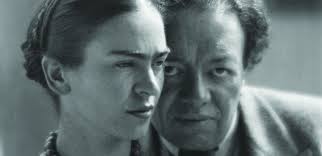 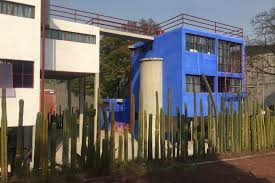 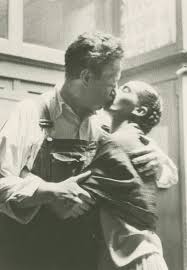 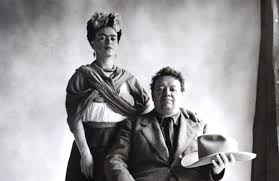 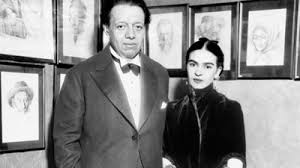 El amor entre Diego Rivera y Frida Kahlo
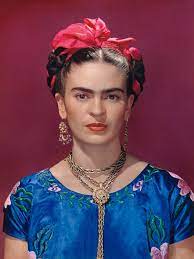 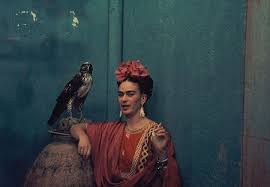 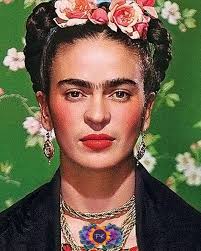 Frida Kahlo
1907-1954
Nació en Coyoacán, México en 1907 y murió en 1954.

Pintó autorretratos y se inspiró en la naturaleza.

Pintó con colores brillantes.

Fue influenciada por el realismo, el simbolismo y el surrealismo.

Muchas de sus obras expresaban su propio dolor y sexualidad.
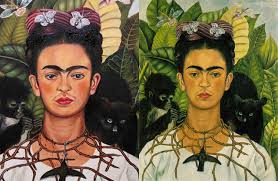 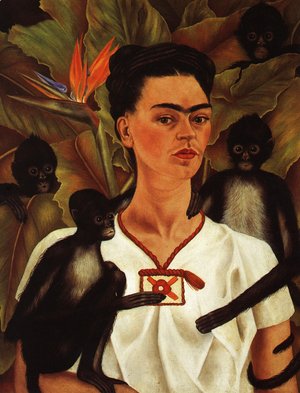 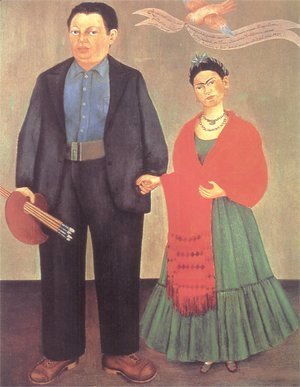 Autorretrato con mono 1943
Frida and Diego 1931
El Sufrimiento
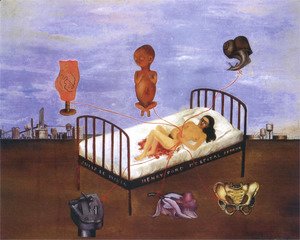 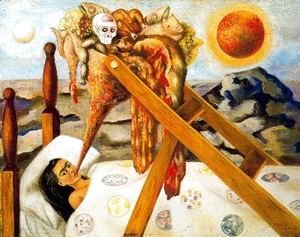 The Broken Column  1944
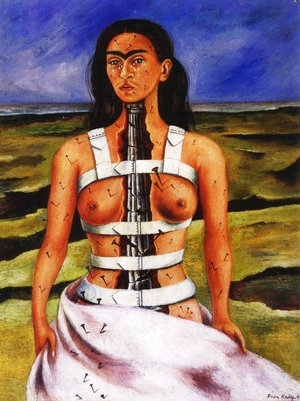 Henry Ford Hospital  1932
Without Hope  1945
La Esperanza
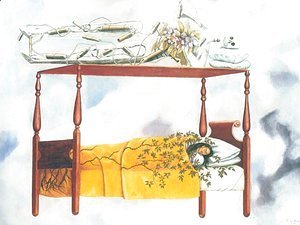 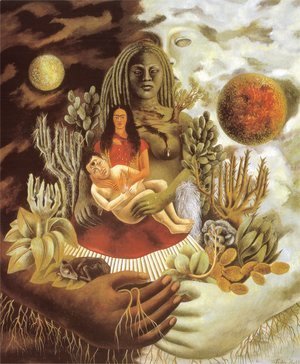 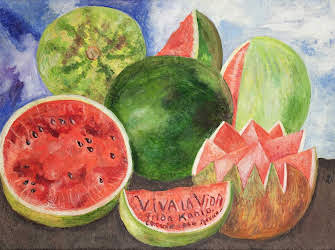 The Dream  1940
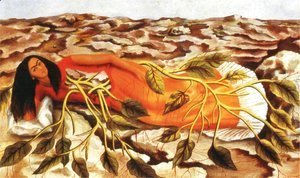 Viva la Vida, Watermelons  1954
Roots, Raíces  1943
Love´s embrace of the Universe, Earth  1949
EL FIN